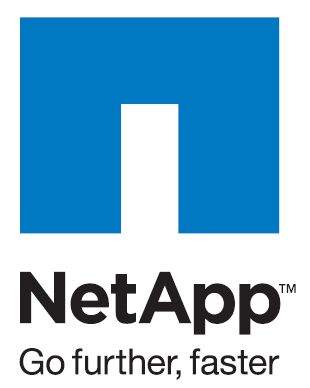 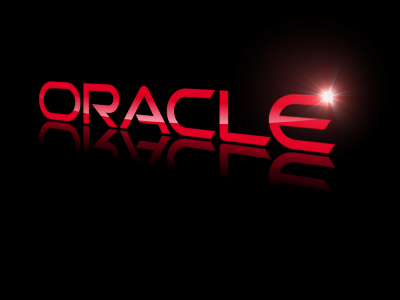 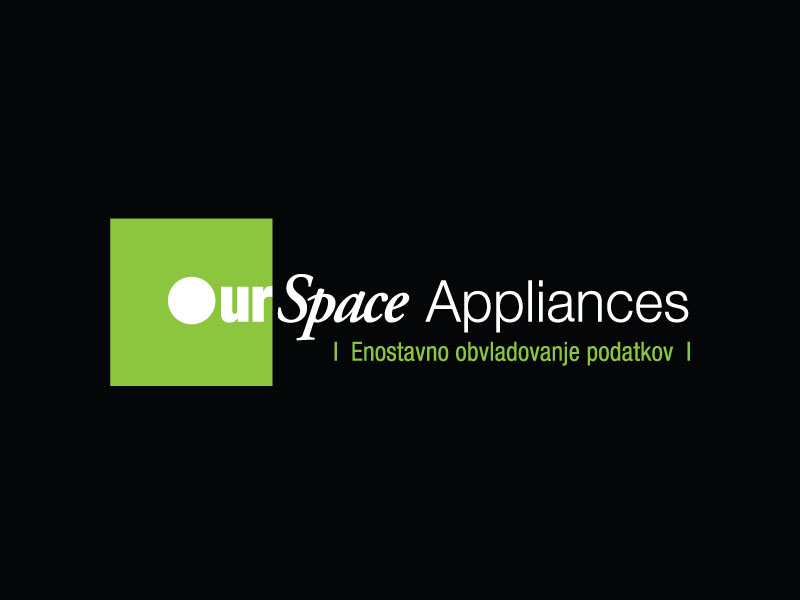 Integracija Oracle VM strežniške virtualizacije z NetApp diskovnimi sistemi
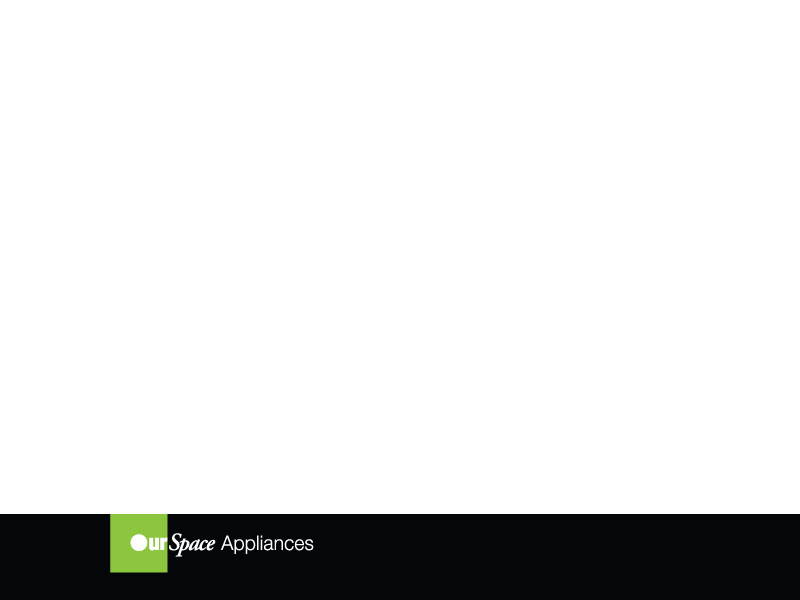 Agenda
Predstavitev podjetja
Tradicionalni pristopi
Prednosti NetApp cDOT rešitve
Integracija z Oracle VM okoljem
Demonstracija v živo
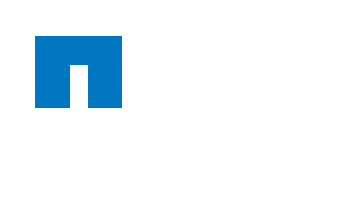 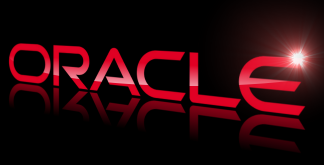 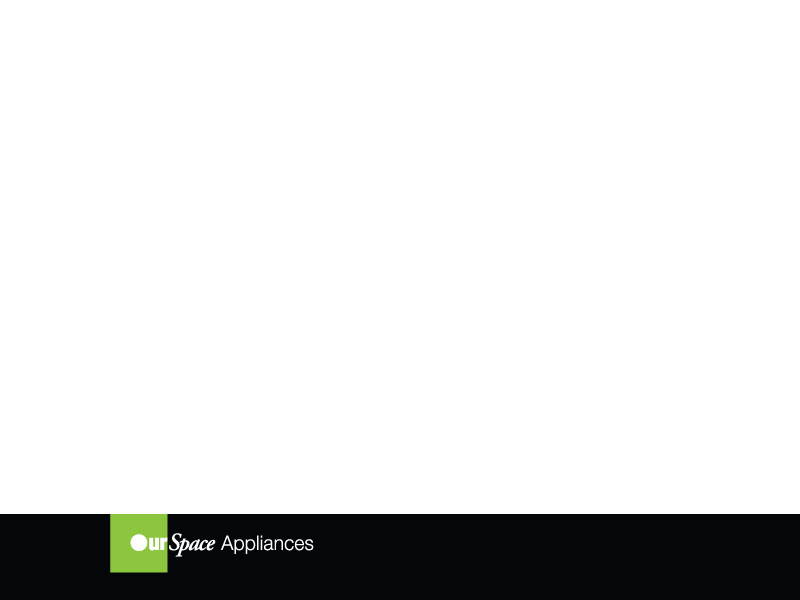 Kdo smo?
Pregled informacijskih sistemov
Big Data
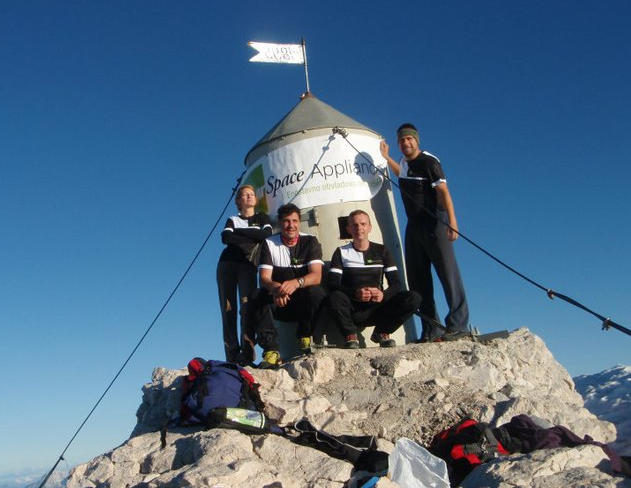 Varnost informacijskih sistemov
Dobava in vzpostavitev strojne opreme
Razvoj aplikacij po meri naročnika
Vzpostavitev in upravljanje podatkovnih baz
Vzpostavitev sistemske infrastrukture
Sistemska integracija
Vzdrževanje IT okolja
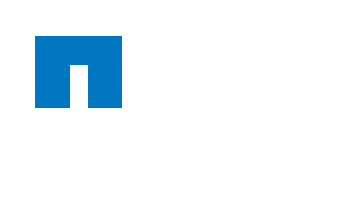 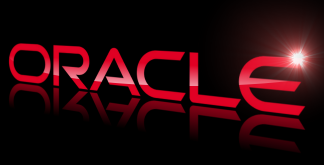 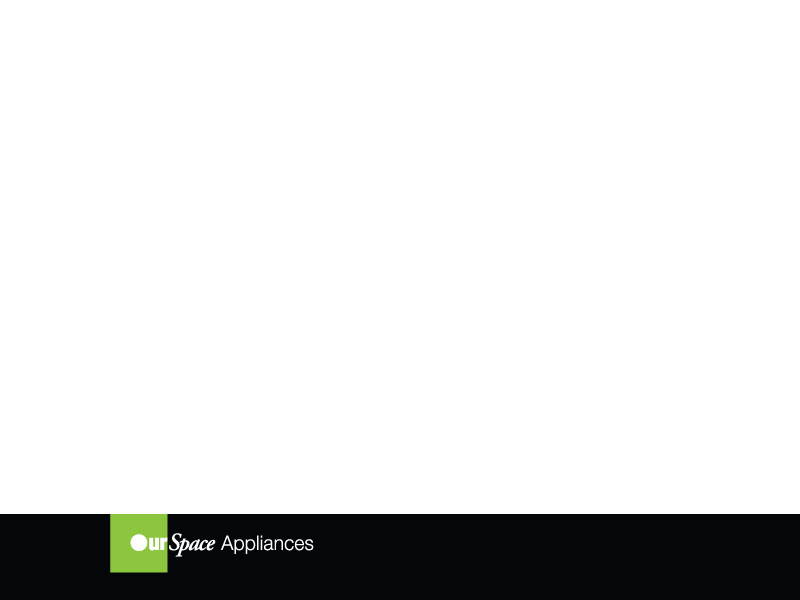 Izzivi IT oddelkov
Vzpostavitev aplikacij in upravljanje podatkov brez prekinitev ob vzdrževanju
Storitve v javnem ali zasebnem oblaku, hibridna okolja
Upravljanje s kompleksnostjo in zagotavljanje fleksibilnosti glede na obseg poslovanja
Pristop, ki temelji na storitvah
Vzpostavitev novih tehnologij brez dodatnih tveganj
Možnost izbire široke palete rešitev
Integracija aplikacij, storitev in tehnologij iz različnih virov
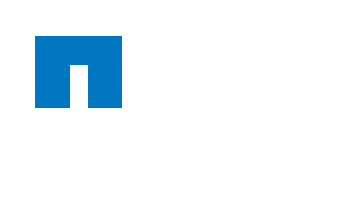 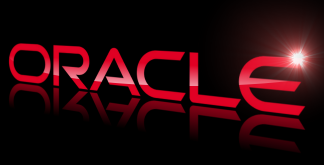 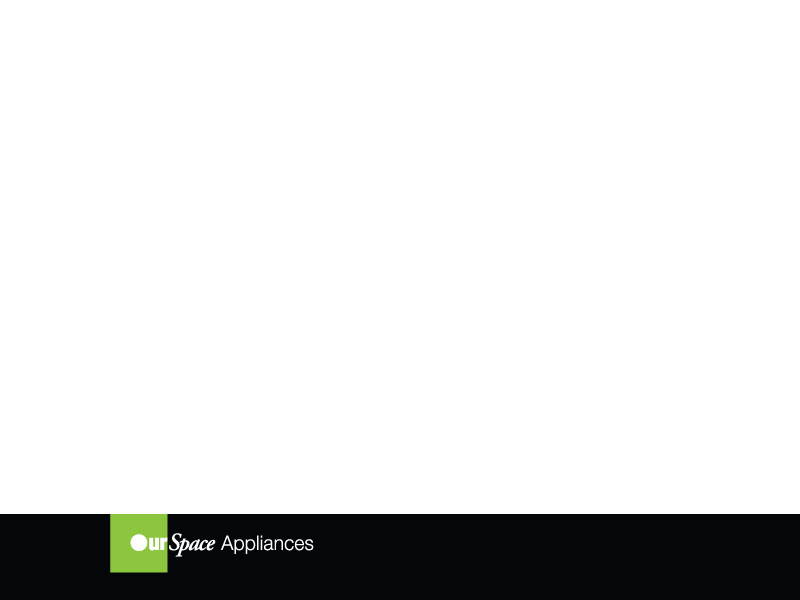 Tradicionalni pristop
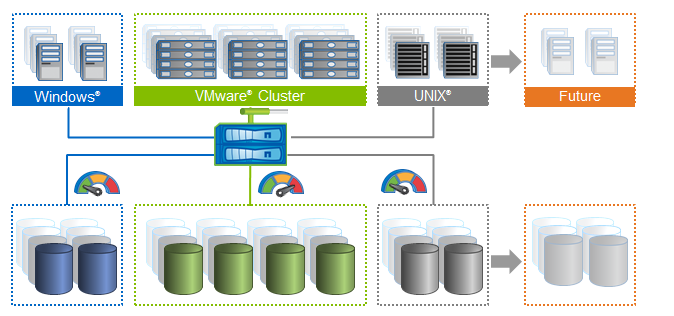 Performančna ozka grla
Nezadovoljiva razpoložljivost
Pomanjkanje fleksibilnosti
Kompleksnost širjenja
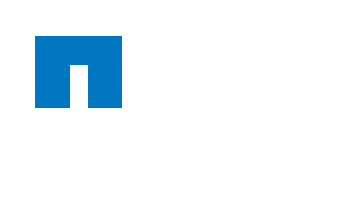 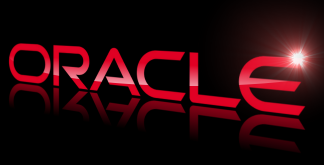 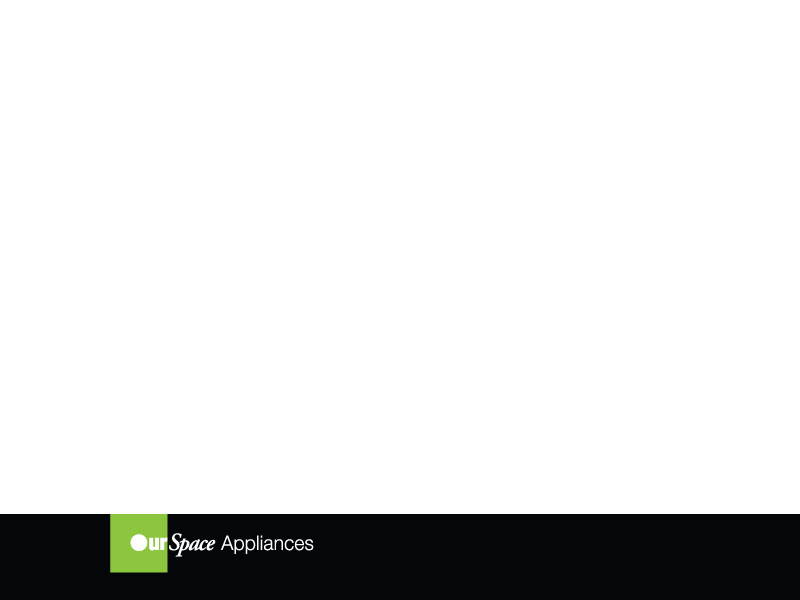 Rešitev: Clustered Data ONTAP
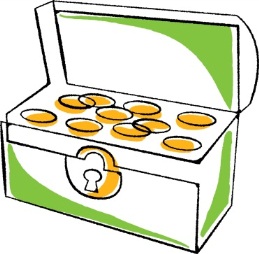 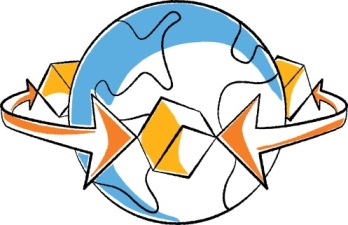 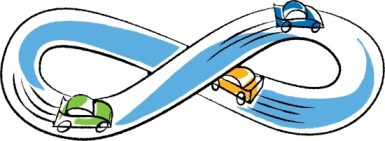 Neprekinjeno delovanje
Izvajanje aktivnosti vzdrževanja brez prekinitev poslovanja
Dokazana učinkovitost
Poenostavi, avtomatiziraj in povečaj produktivnost z nižanjem IT stroškov
Neopazna skalabilnost
Vstopi majhen in rasti po potrebi
Priporočila za upravljanje podatkov v 
zasebnih datacentrih in oblaku
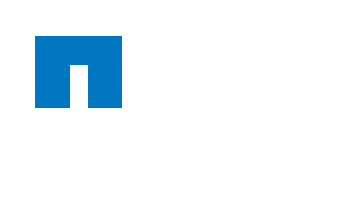 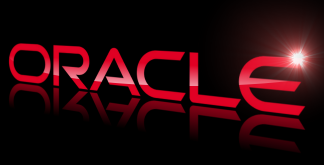 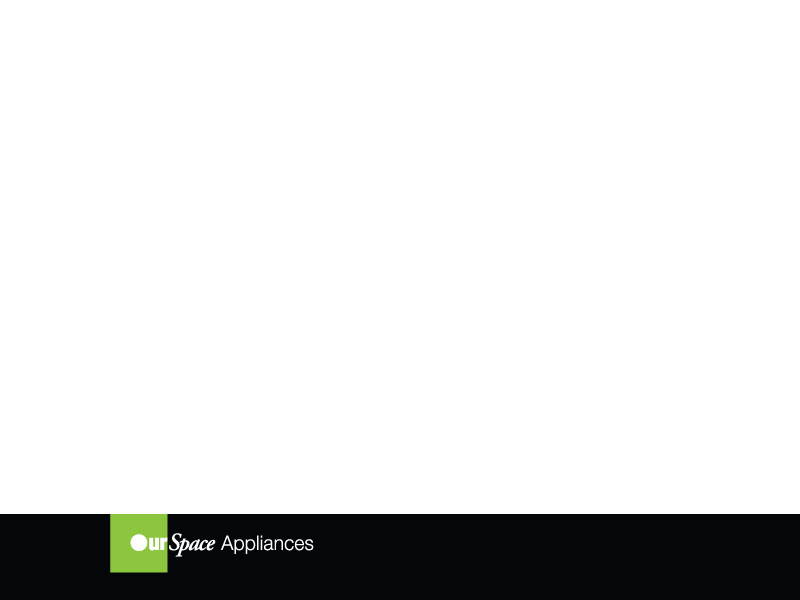 Zagotavljanje neprekinjenega poslovanja
Brez prekinitev ob nadgradnja, tehnoloških nadgradnjah in zamenjavah
Messaging
VDI
ERP
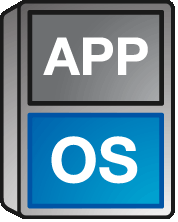 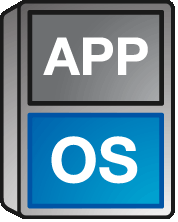 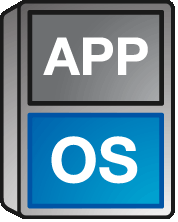 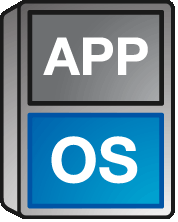 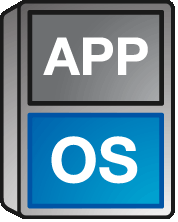 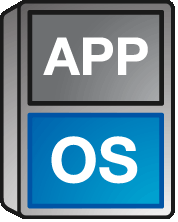 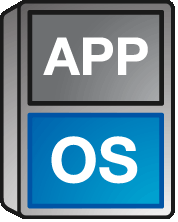 Hypervisor
Transparentne nadgradnje in prenove
Zagotavljanje dostopa do podatkov čez celotno produktno življenjsko linijo
Dinamično razpolaganje s kapacitetami in sistemskimi sredstvi glede na potrebe
Clustered Data ONTAP®
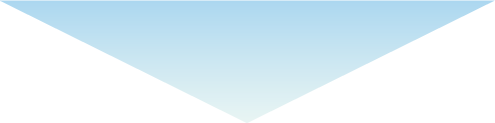 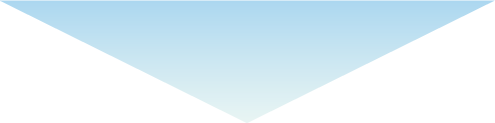 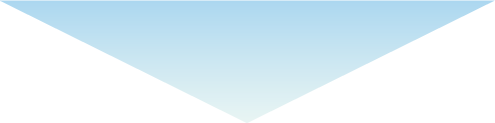 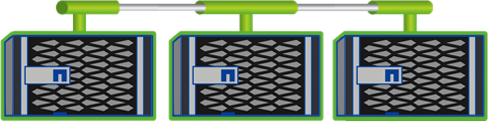 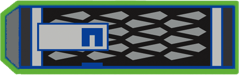 FAS8020
FAS8040
FAS8040
FAS8060
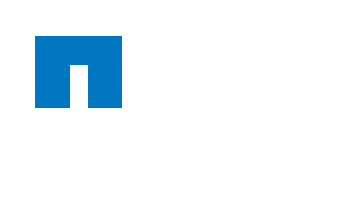 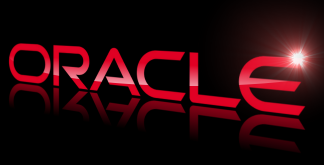 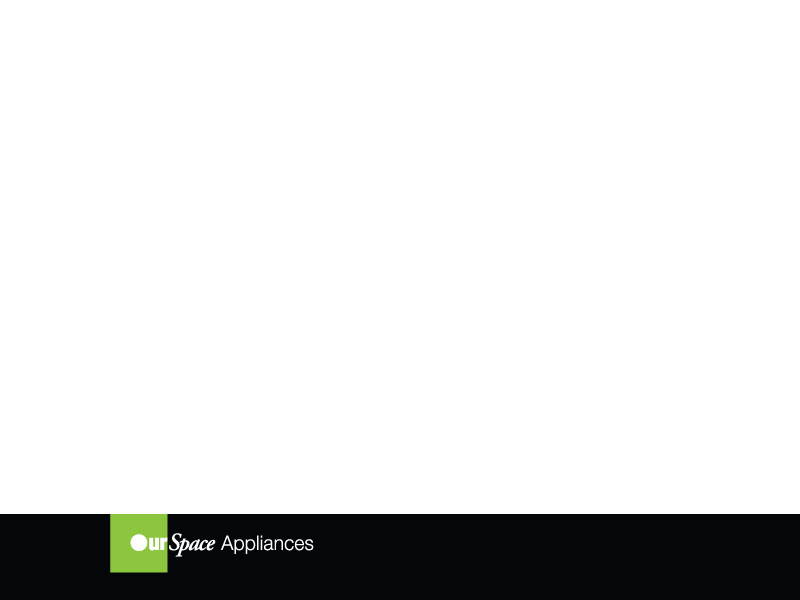 Prednosti dokazane učinkovitosti
Zniževanje CAPEX in OPEX
Upravljanje s stroški kapacitet s pomočjo udarne učinkovitosti
Združevanje in delitev infrastrukture glede na zahteve posameznih storitev
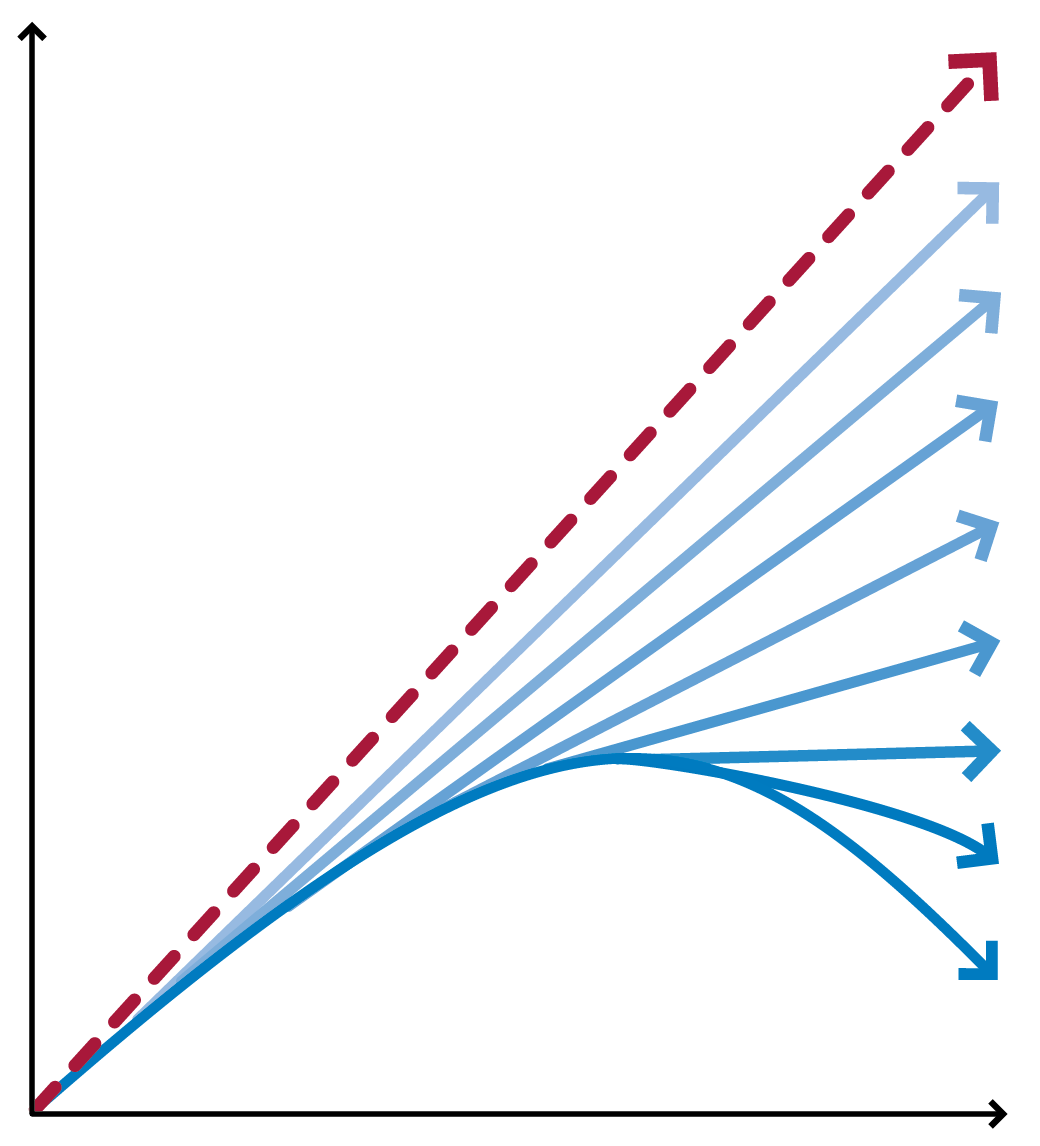 SATA/RAID-DP®
Snapshot™ technology
Thin provisioning
Storage Cost
Cloning
Deduplication
Compression
Flash Cache™
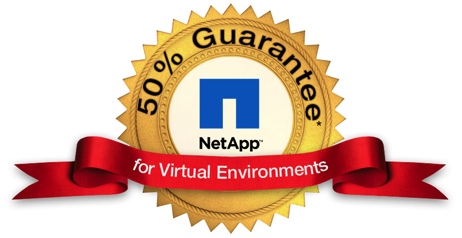 Flash Pool™
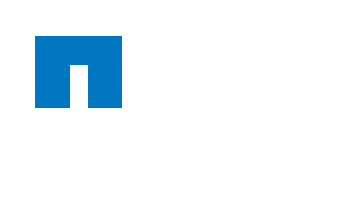 Storage Capacity
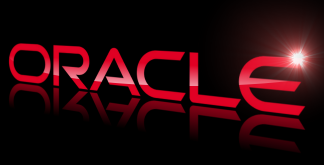 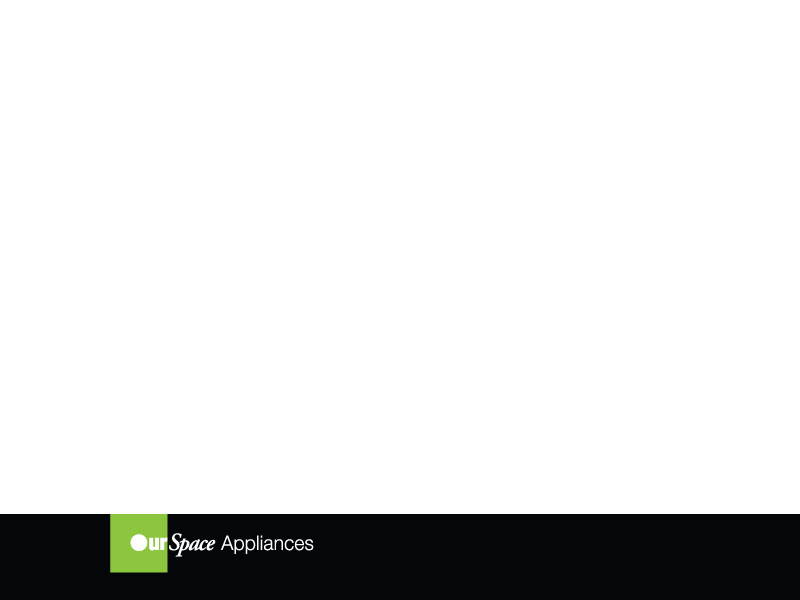 Prednosti neopazne skalabilnosti
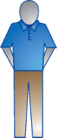 Soočenje z novimi zahtevami
Iz malega raste veliko
Takojšnja reakcija
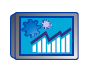 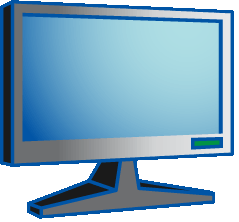 Messaging
VDI
ERP
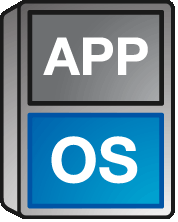 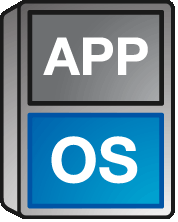 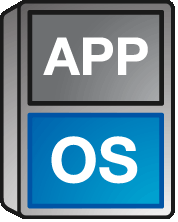 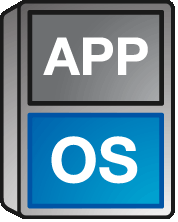 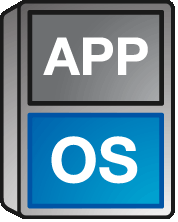 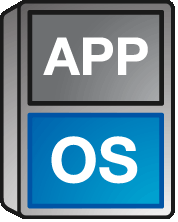 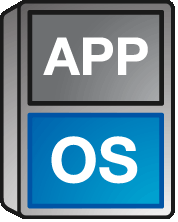 Hypervisor
Širitev v treh dimenzijah
Clustered Data ONTAP®
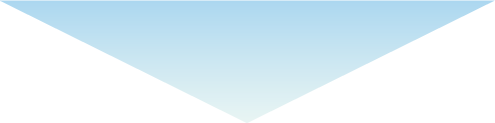 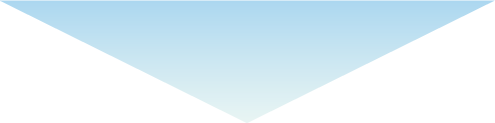 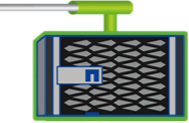 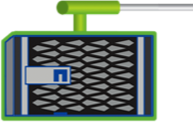 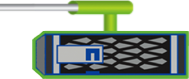 PB per 
admin
100PB
4M IOPS,
 linear
Kapaciteta
Upravljanje
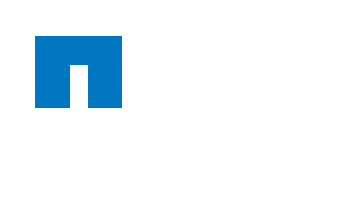 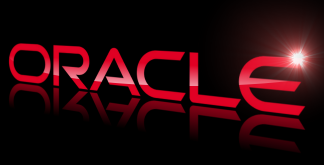 Zmogljivosti
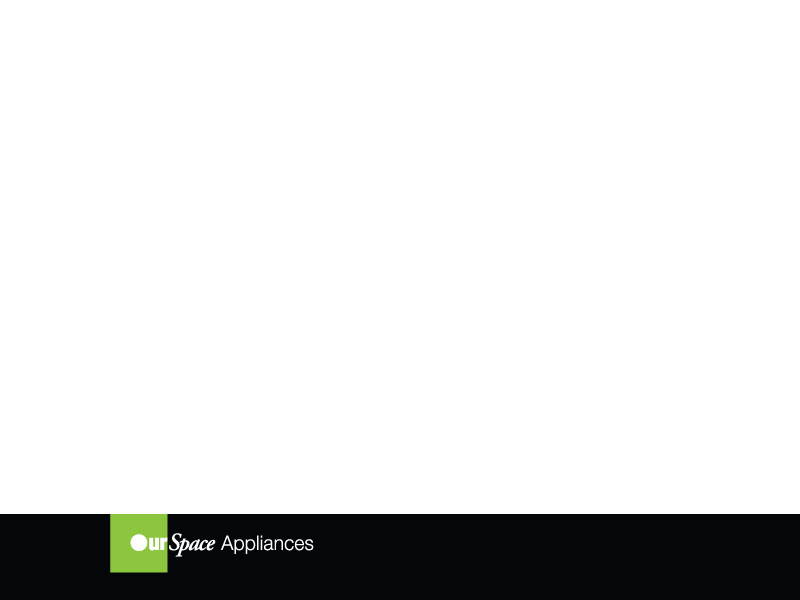 Skalabilnost hibridnega in All-Flash sistema
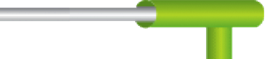 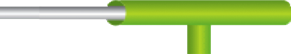 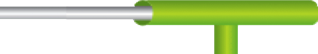 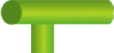 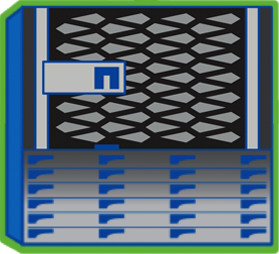 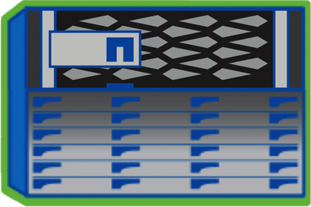 All-Flash FAS
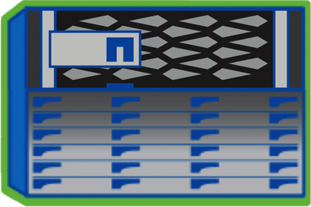 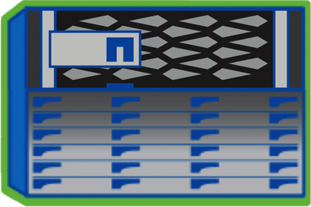 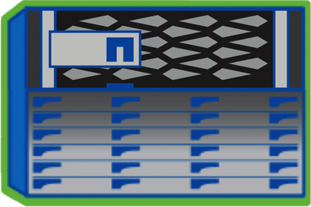 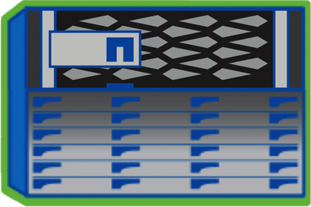 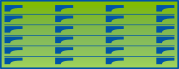 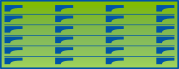 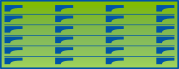 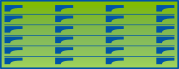 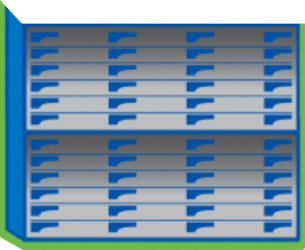 All-Flash FAS
All-Flash FAS
All-Flash FAS
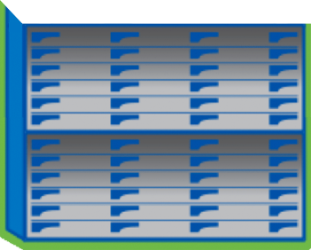 Širitev z dodajanjem krmilnikov(do 12 HA parov - 24 krmilnikov)
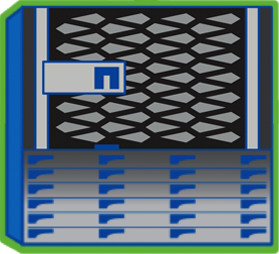 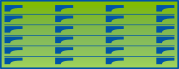 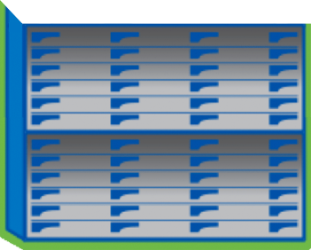 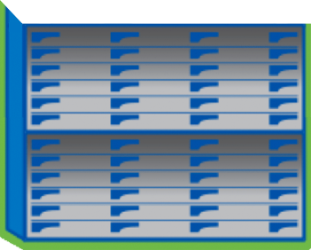 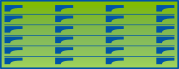 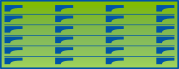 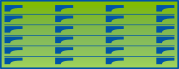 >4M IOPS in 5PB all-flash kapacitet
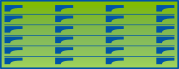 All-Flash FAS
Hybrid FAS
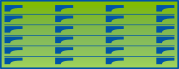 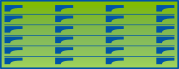 Nadgradnja posameznih krmilnikov
Hybrid FAS
All-Flash FAS
NetApp® all-flash FAS: optimiziran za najzahtevnejše obremenitve
Povečanje ROI in fleksibilnosti s tehnologijo, ki sočasno podpira mešano diskovno polje s homogeno All-Flash tehnologijo
Brez razlike pri upravljanju z all-flash in hibridnimi sistemi
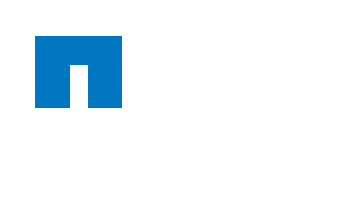 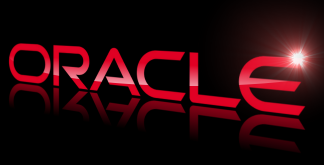 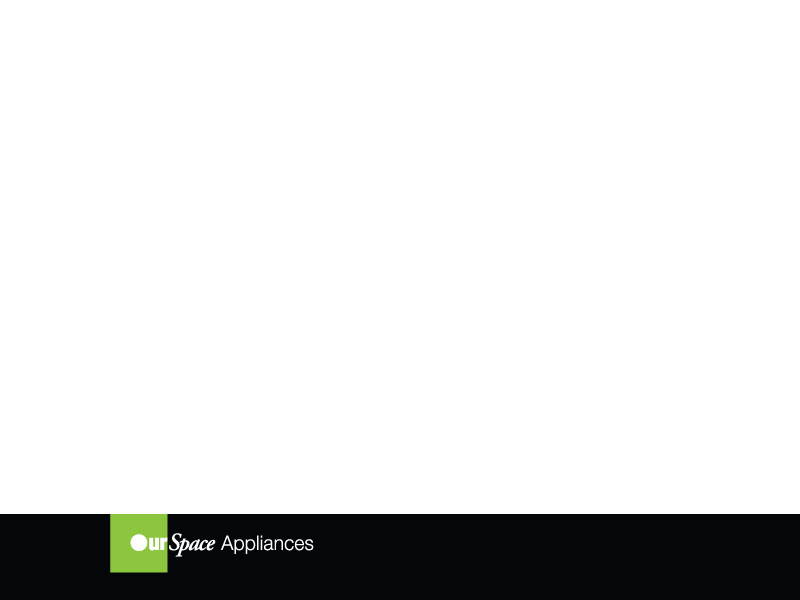 Osnovni element infrastrukture
Osnovne zahteve:
Standardiziran podatkovni modul
Varno multi-tenancy okolje
Virtualna sistemska sredstva
Učinkovit prenos podatkov
Napredno upravljanje
Clustered Data ONTAP®
SVM
SVM
SVM
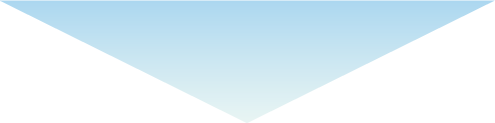 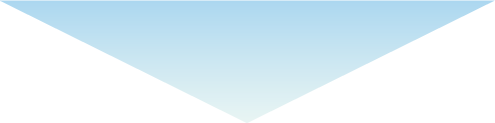 Brezprekinitveno upravljanje
Učinkovitost
Neopazna razširljivosti
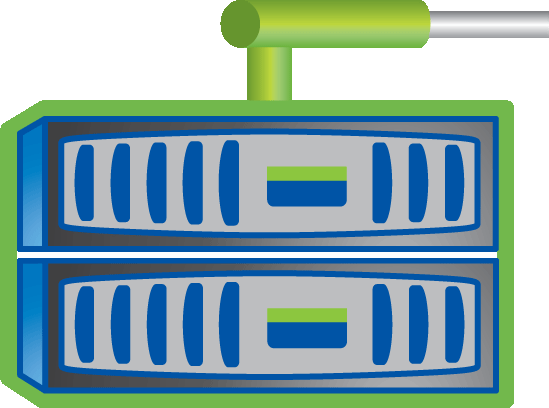 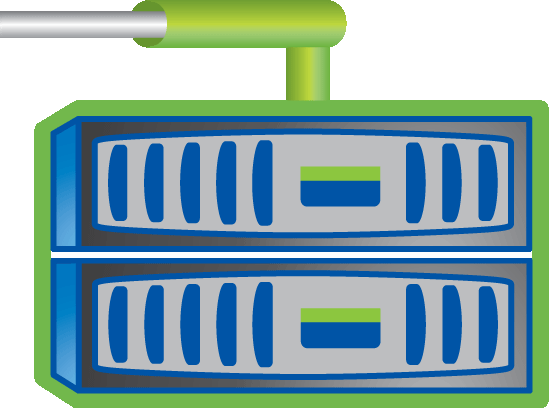 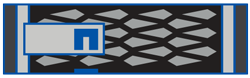 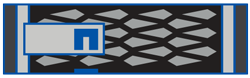 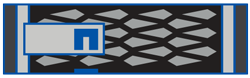 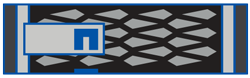 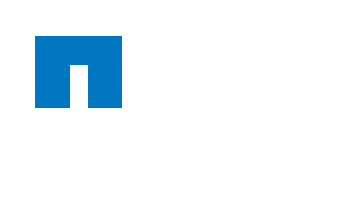 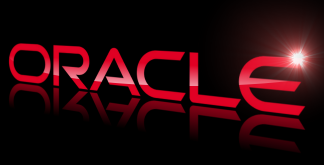 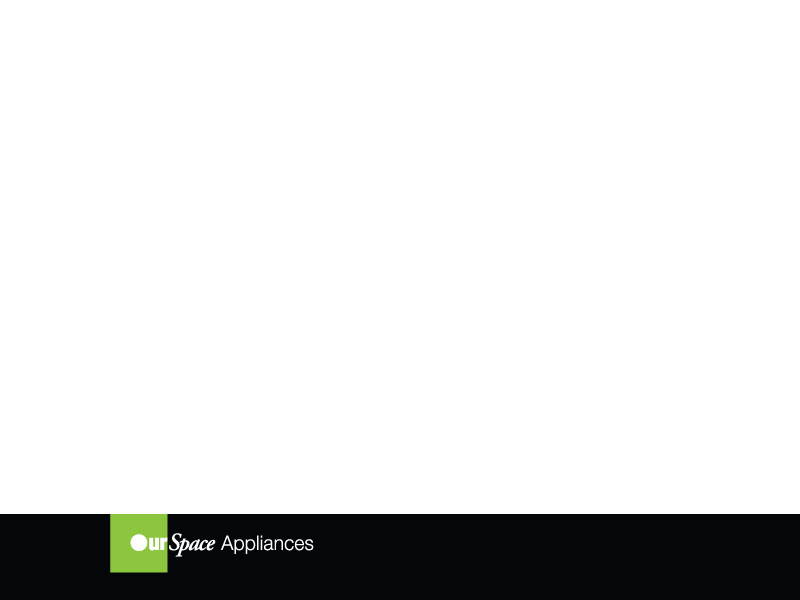 Fizična infrastruktura
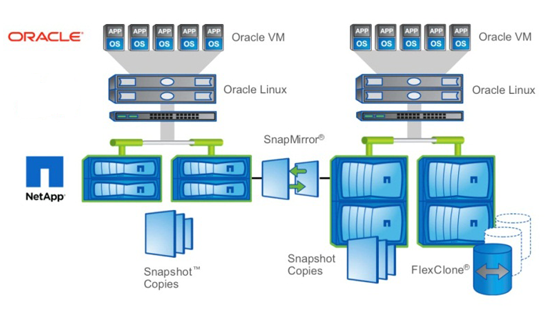 Komponente:
Intel strežniško okolje
Oracle Linux
Oracle VM
Mrežna oprema (IP / FCP)
NetApp diskovni sistem
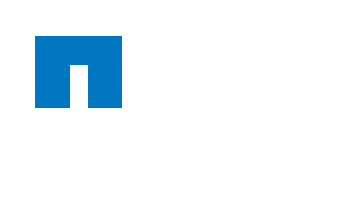 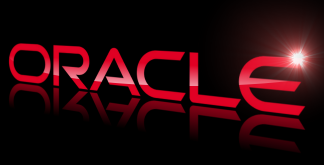 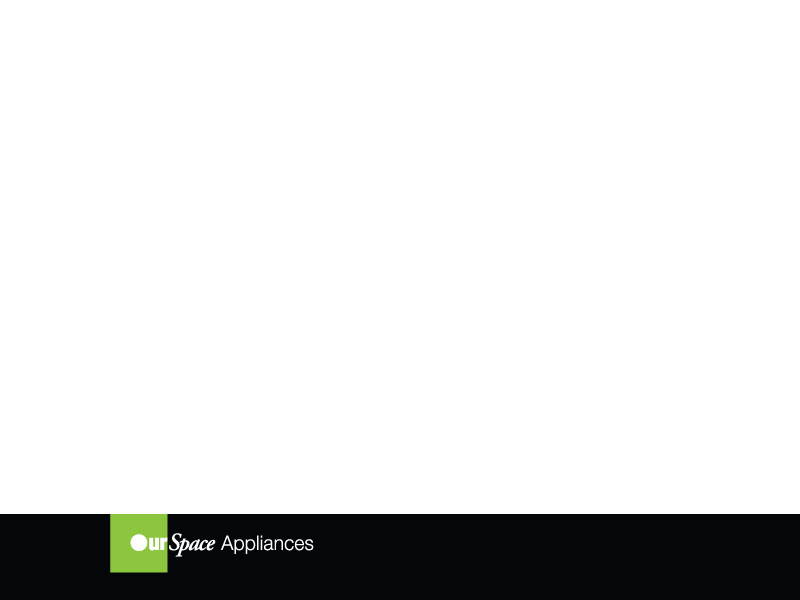 Logična shema
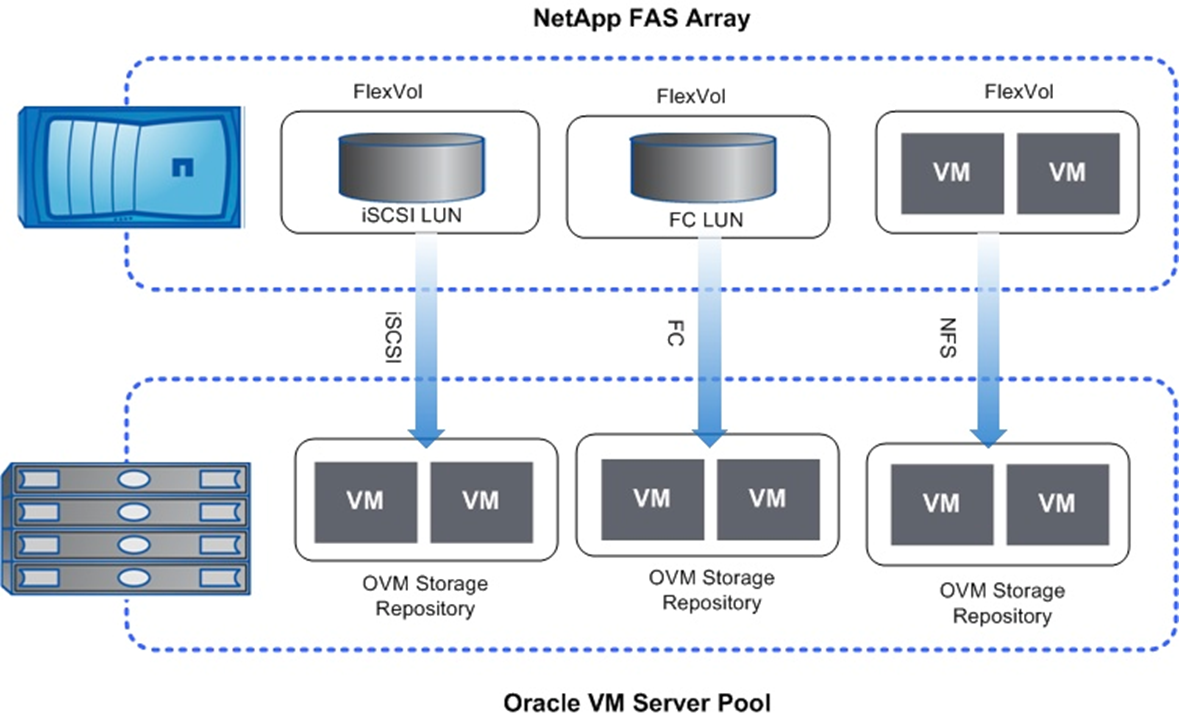 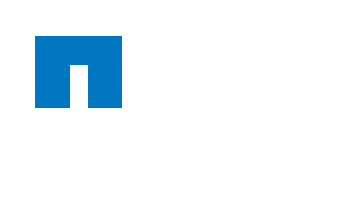 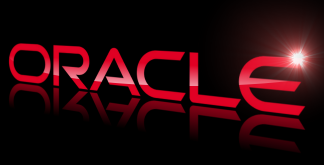 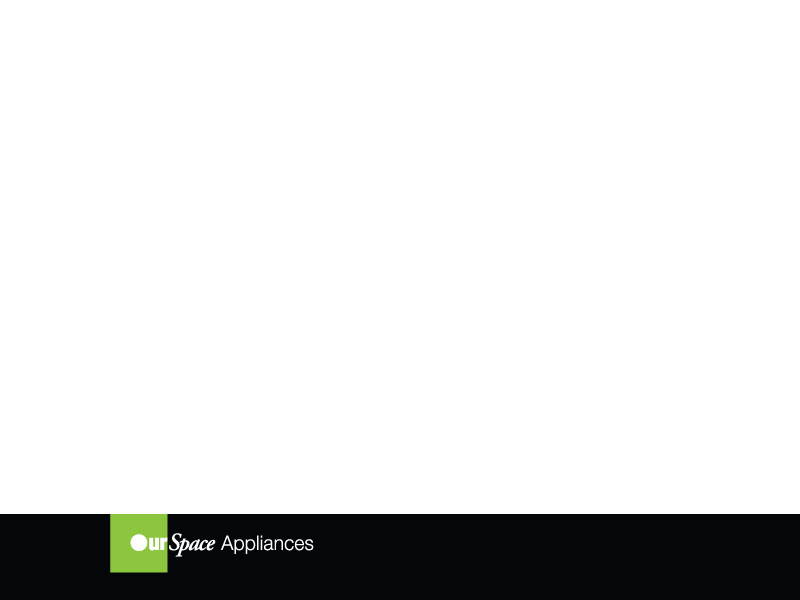 NetApp Plug-In za Oracle VM
Vgrajene funkcije:
Pregled diskovnega sistema
Nadzor nad delovanjem
Upravljanje s kapacitetami
Kloniranje podatkov
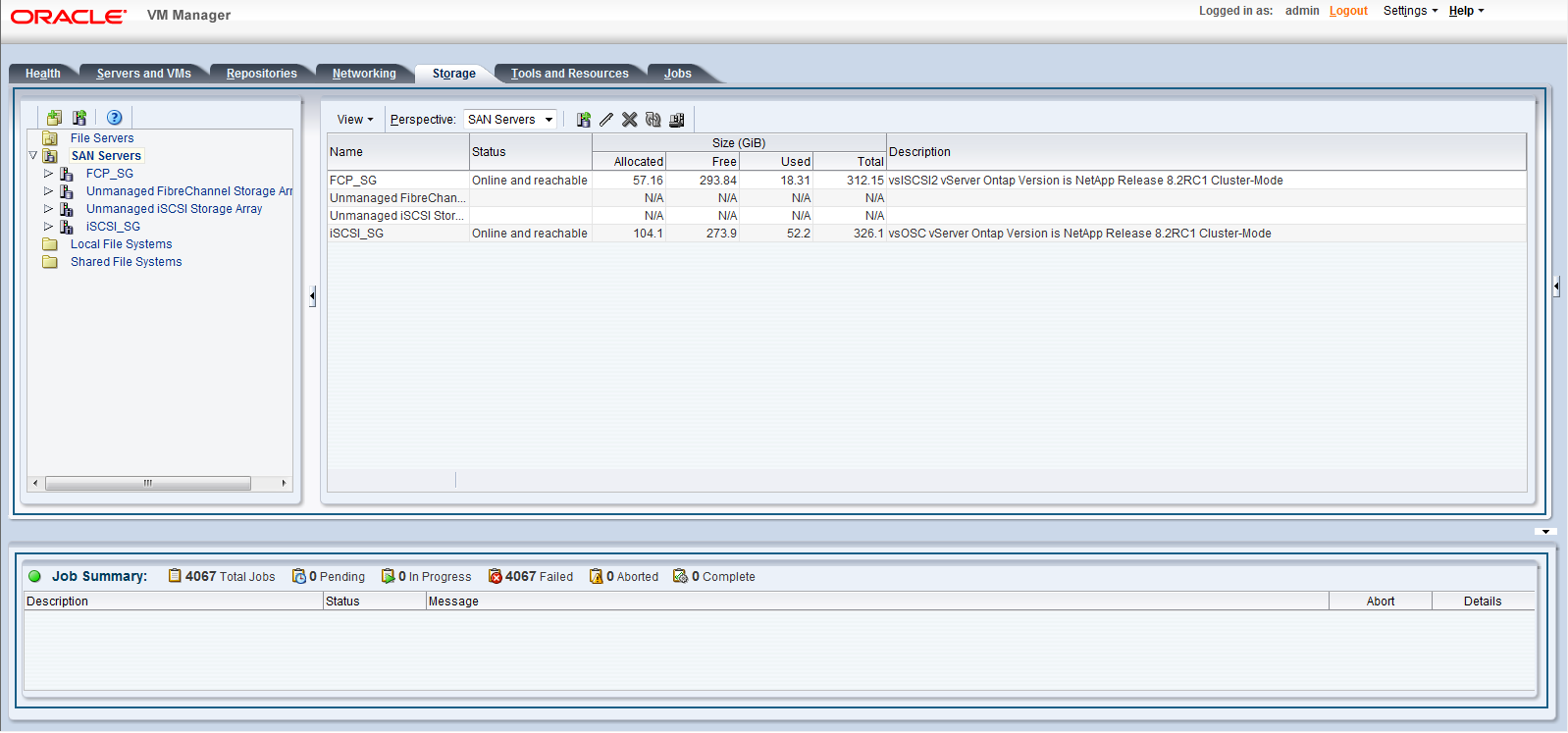 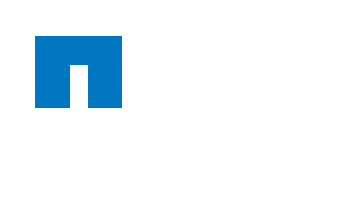 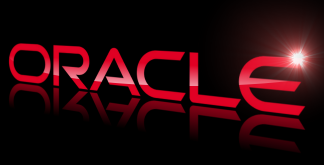 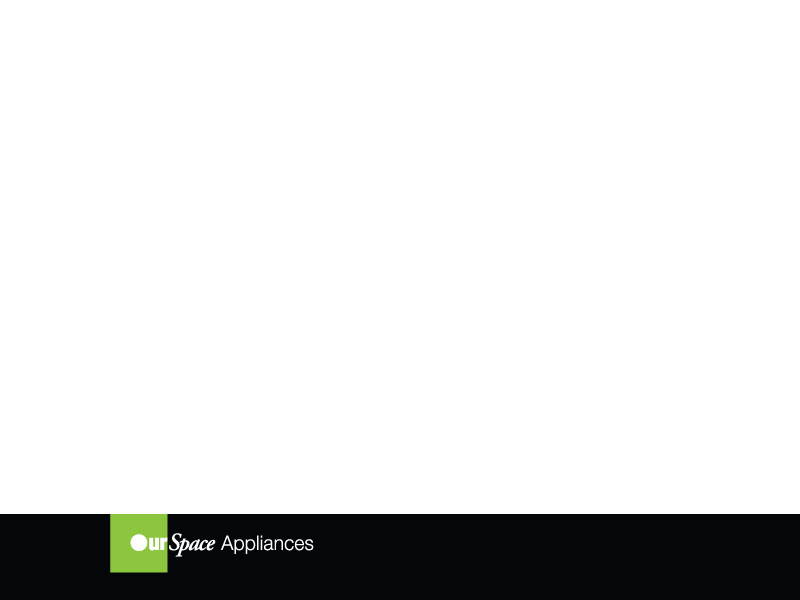 Demonstracija rešitve
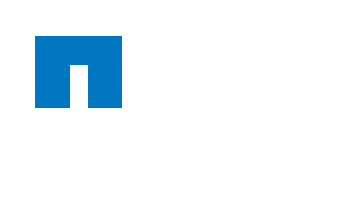 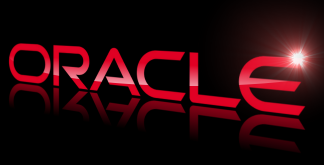 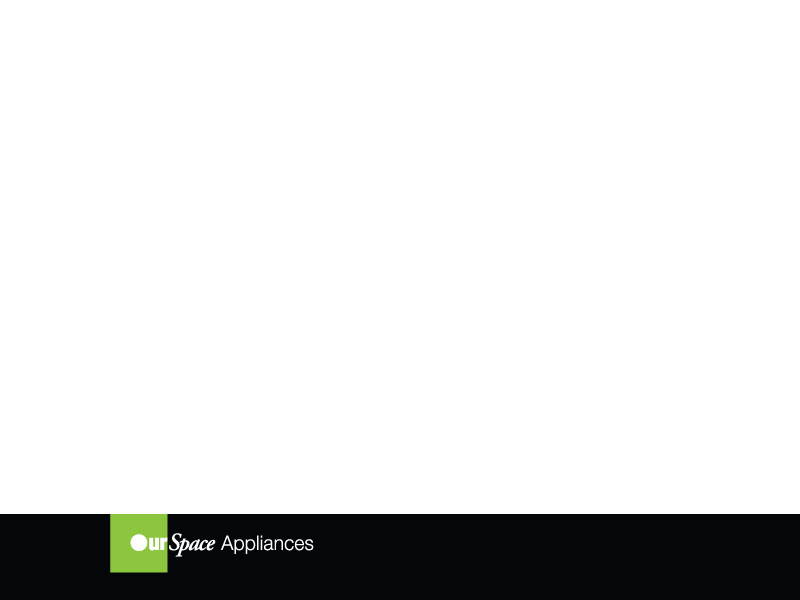 Zaključek
Osnovne zahteve:
NetApp kot diskovni sistem za vse podatke v podjetju
Napredna tehnologija
Podpora javnim in zasebnim oblakom
Integracija z Oracle rešitvam
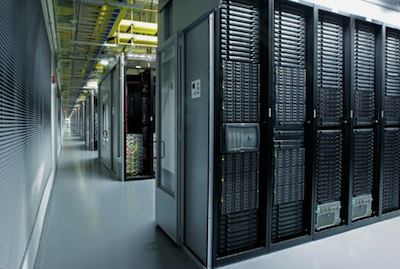 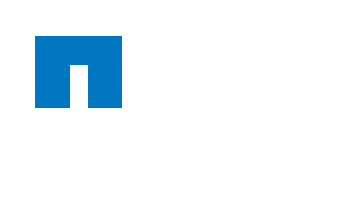 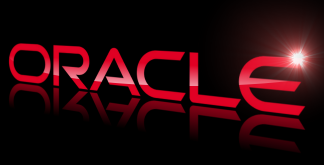 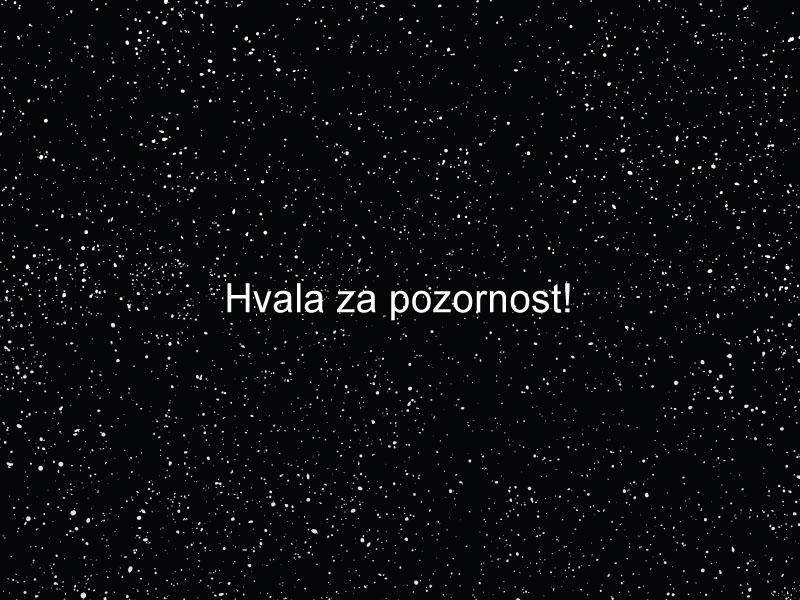